MAKING TEAMWORK-INTENSIVE COURSES WORK: LOGISTICS THAT PROMOTE TEAMS, NOT JUST GROUPS
PREPARING STUDENTS FOR THE 21ST CENTURY WORKFORCE:VIRTUAL WORKSHOP ON CROSS-DISCIPLINARY, TEAM- AND PROJECT-BASED EXPERIENCES
Description
In this breakout session, we will focus on strategies to help facilitate the implementation of teams and projects from a course or courses that have a boundary of disciplinary knowledge.
At this point in the Professional Teamwork and Leadership minor, students should have successfully navigated the core courses and are ready to participate in the applications of teamwork-intensive course. Their core intra- and interprofessional skills will be well honed to practice in their major.
After a brief discussion of concepts and an example of a teamwork-intensive course collaboration, we’ll break into smaller groups for generating project ideas and outlining strategies.
THREE DOMAINS OF STUDENT SKILLS
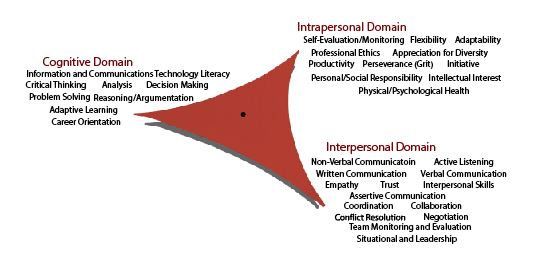 GROUPS vs. TEAMS
Groups
Mainly focused on dividing a workload between members of a similar experience or discipline.
Example: A workgroup of financial analysts preparing a budget forecast for a particular industrial sector. Each group member may be responsible for a specific task, and a final report is collated from individual findings.
Teams
Comprised of members from two or more disciplines or areas of expertise to solve a problem or deliver a product. 
Example: Bringing a new drug to market requires expertise from people in chemical, medical, legal/regulatory, marketing, and financial disciplines (just to name a few).
Facilitating Teamwork
Boundary of Disciplinary Knowledge: 
Teamwork can be enhanced by embedded a project that includes a boundary of disciplinary knowledge
Where not every student has the information to solve the entire project 
Requires team members to communicate
Teamwork-intensive course: ideally a junior-level (300) course 
Two-course model
One-course model 
We’ll look at a two-course model, but a one-course model is possible if there is a boundary of disciplinary knowledge that exists between the team members.
Cross-disciplinary Teamwork Course Example
In Spring 2019, a cross-disciplinary teamwork-intensive pilot course was created between Analytical Chemistry II (CHEM 326) and Biogeography for Environmental Managers (GEOG/RP 345).
As a pilot course, none of the students in CHEM 326 and GEOG 345 were exposed to the core courses or concepts. 
This 300-level course collaboration was borne out of an ongoing grant-funded project of Dr. McElroy (CHEM) and Dr. Okey (GEOG/RP).
Class sizes:  CHEM 326 = 5;  GEOG 345 = 10
Boundary of Disciplinary Knowledge
Can be within one course or between two courses.
Soil Analysis Project
Entire Team
Intra
Intra
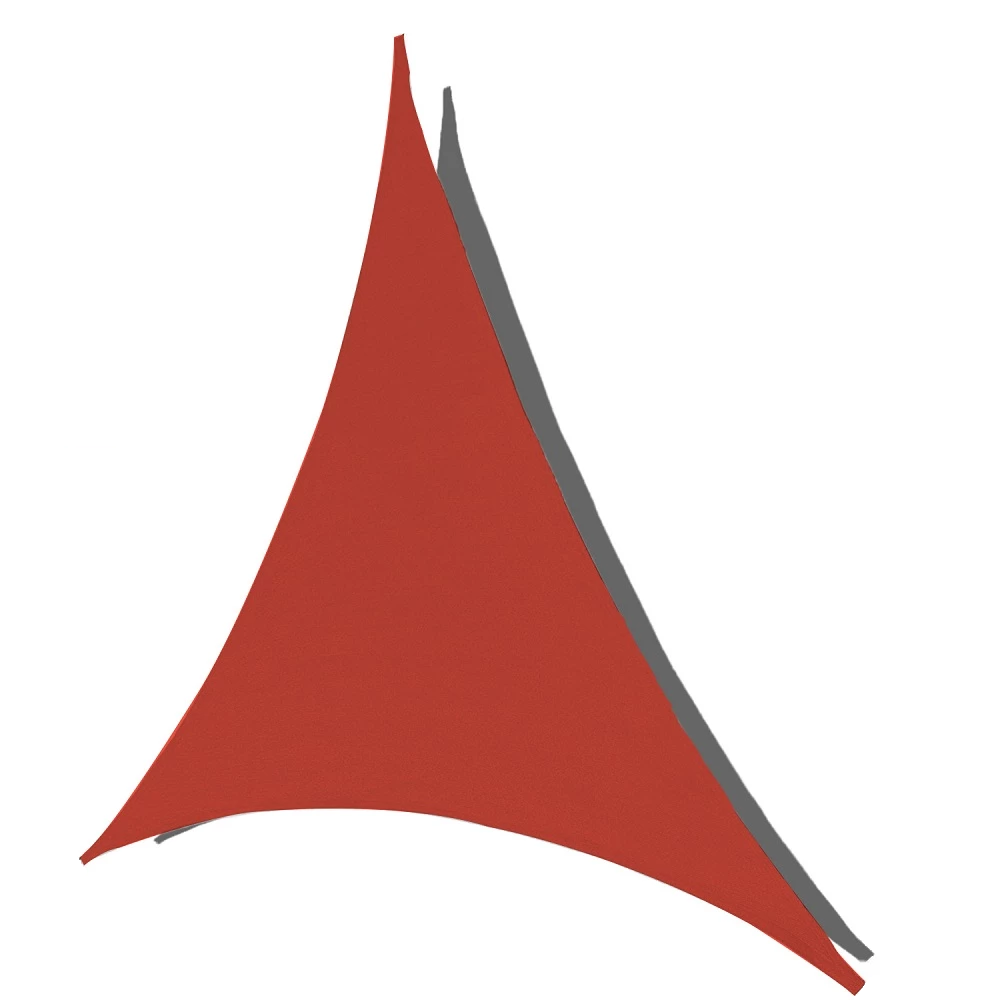 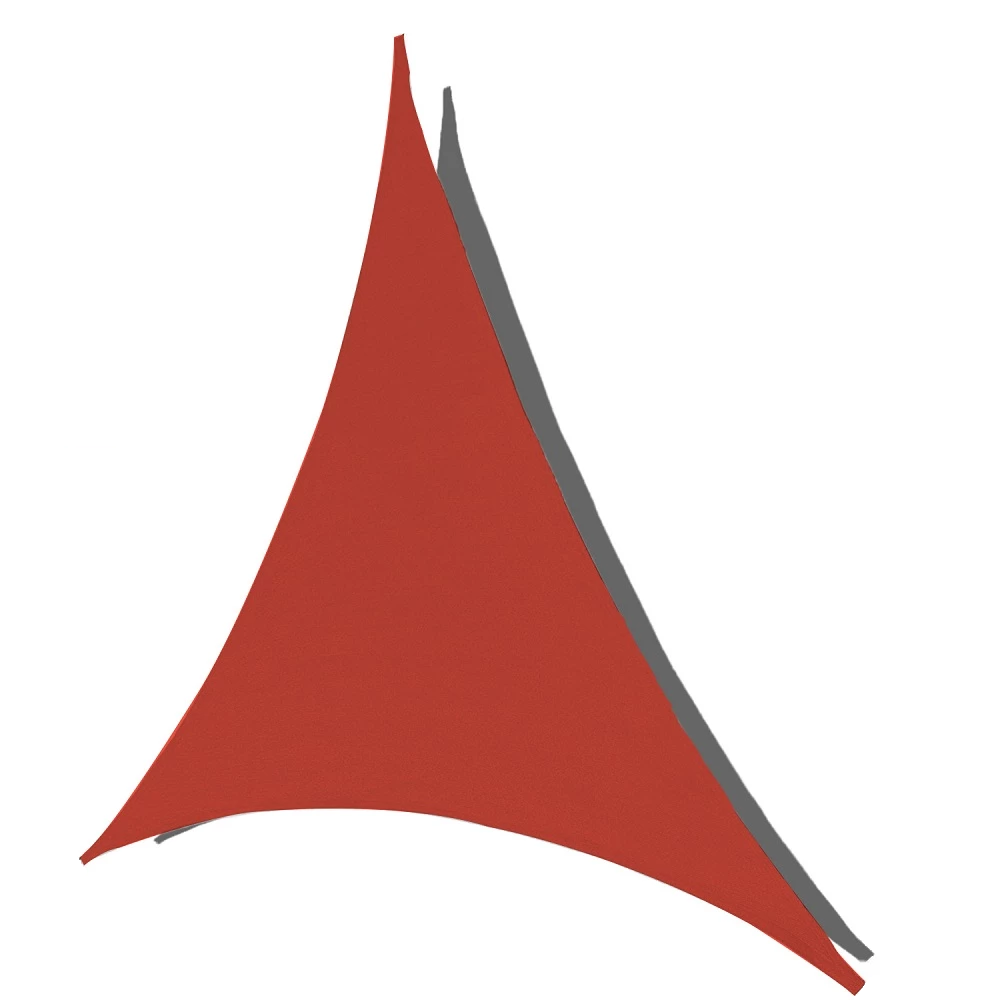 Boundary of 
Disciplinary 
Knowledge
Inter
Inter
Cognitive
Cognitive
Chemistry
Geography
Cross-disciplinary Teamwork Course Example
Initial Project Meeting
CHEM 326 and GEOG 345 students and both instructors met during a GEOG 345 lecture to discuss the project overview and form/introduce teams.
Three teams were formed from 15 students:
2 CHEM + 4 GEOG
2 CHEM + 3 GEOG
1 CHEM + 3 GEOG
Cross-disciplinary Teamwork Course Example
Initial Project Meeting
The instructors provided guidance on what each discipline was capable of providing to a project, and they provided students with several project options to discuss. Students were provided the team contract.
Student teams provided member lists and contacts and scheduled their next team meeting to be attended on their own time, out of class.
Students were instructed to keep a journal/log of their experiences and meeting notes throughout the project. 
The semester timeline was discussed and next all-team meeting scheduled.
Cross-disciplinary Teamwork Course Example
Benchmark 1
Student teams meet outside of class to discuss project ideas and communicate their areas of expertise (e.g., what does each subgroup bring to the overall team).
Benchmark 2
Instructors and students meet again to finalize project goals and timelines.
Project: Soil samples from distinct land-use geographic locations will be gathered and analyzed for chemical analytes to determine if a correlation exists between chemical content and specific plant species present at those locations.
Cross-disciplinary Teamwork Course Example
Benchmark 3
CHEM students instruct GEOG students on field/soil sampling techniques and provide sampling equipment.
Benchmark 4
GEOG students gather field samples and data from a project area.
GEOG students provide samples to CHEM students, and report on sampling methods and field observations.
Cross-disciplinary Teamwork Course Example
Benchmark 5
CHEM students analyze soil samples in lab for salt and metal levels. 
CHEM students report to GEOG student on materials, methods, and final lab results.
Benchmark 6
Teams meet to discuss overall project results and methodology and assign tasks for final report/presentation.
Benchmark 7
Teams present final project results to the course participants.
Teamwork-Intensive Course Mapping
As a group, describe a project that could be tackled by a cross-disciplinary team.
Working with your group, identify courses or course pairings to facilitate the project(s) chosen in step 1.
As a team, map out a general timeline or set of benchmarks that students should adhere to in order to complete a project.
Be ready to report your ideas to the groups.
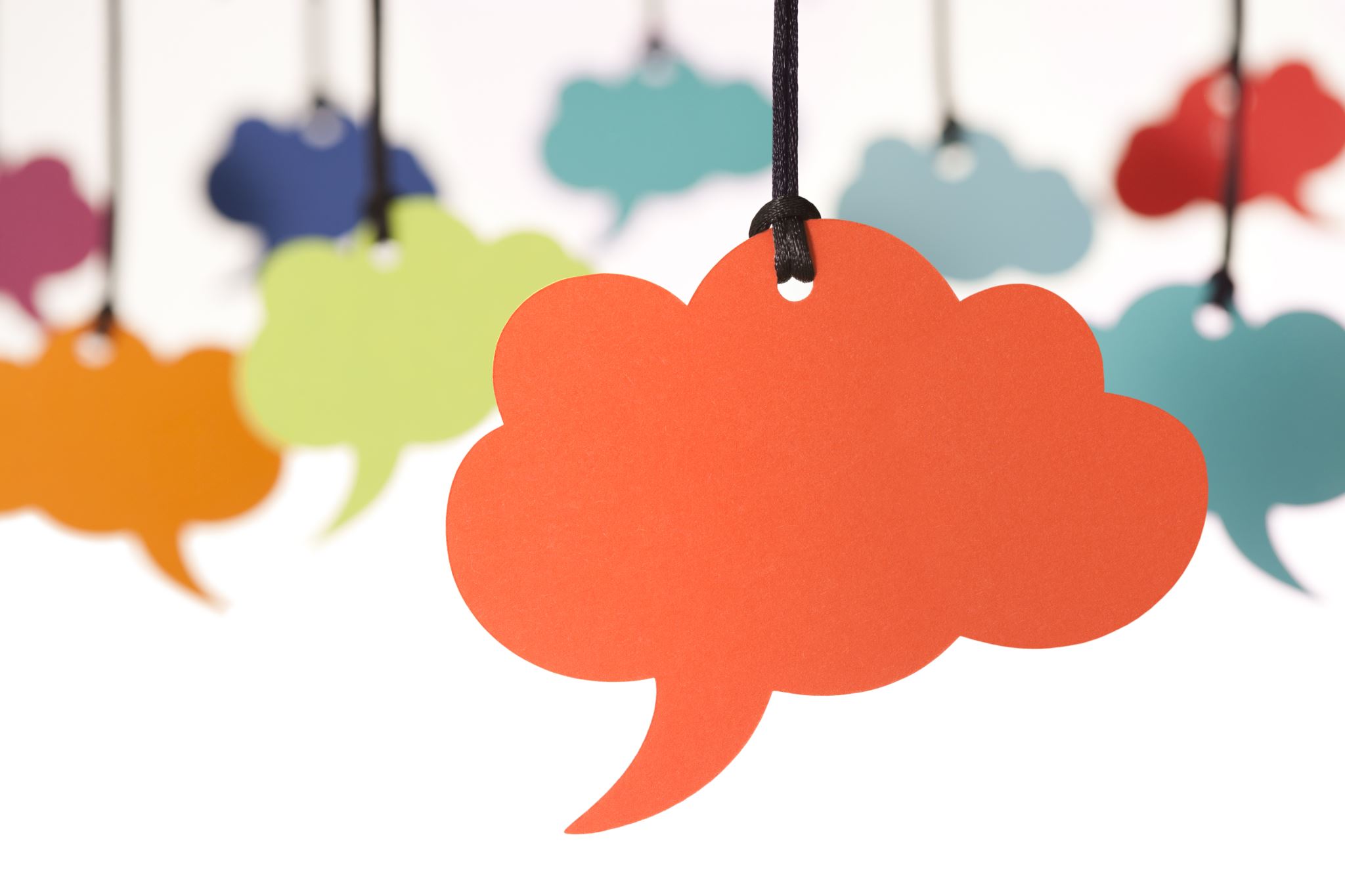 Share-back
Closing Reflection
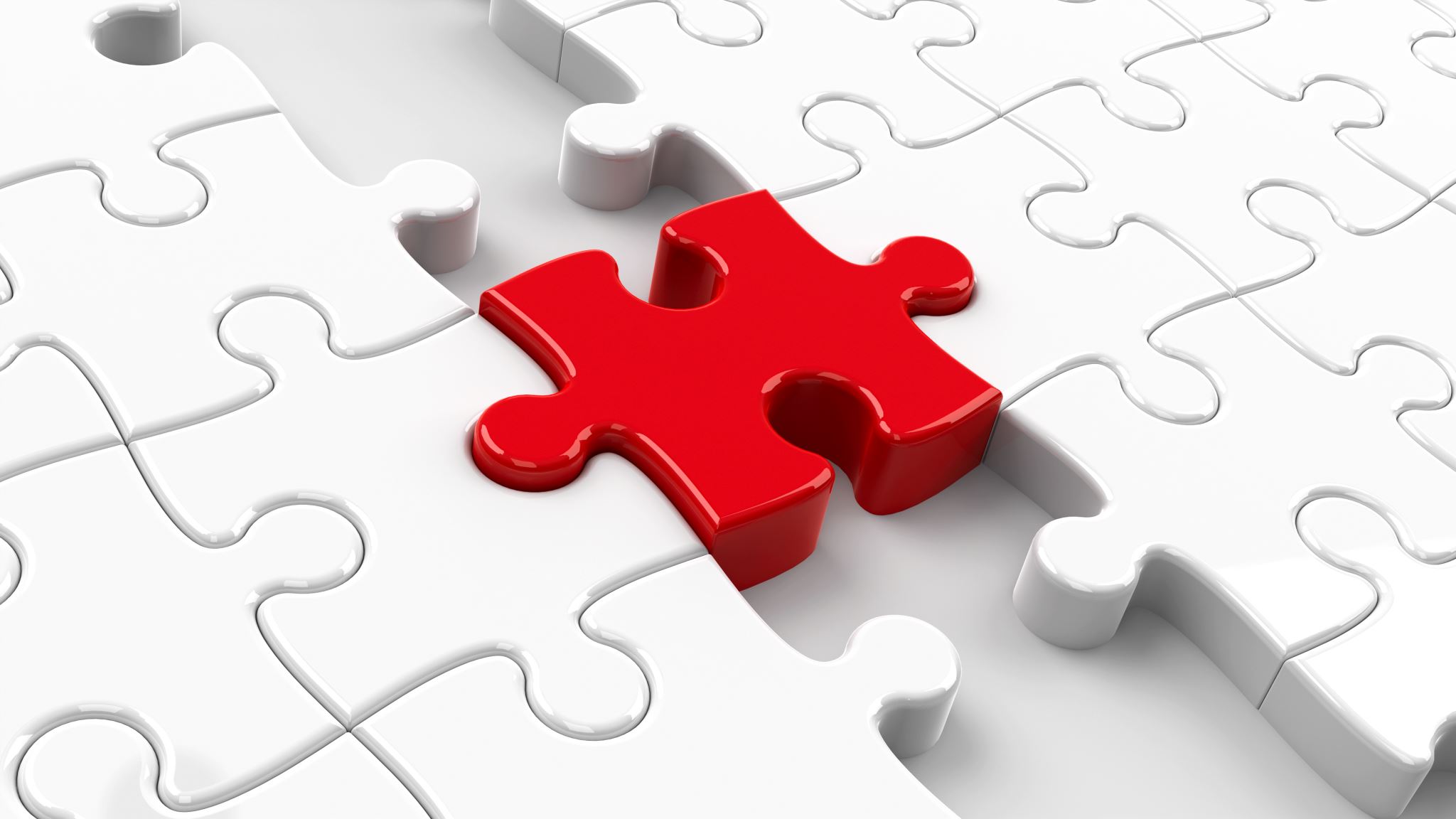